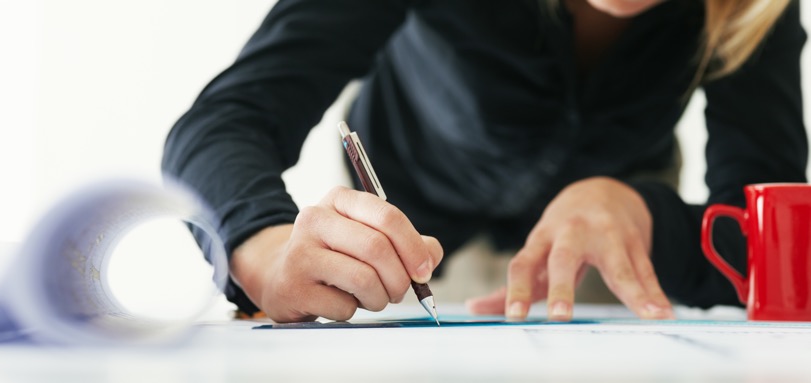 GSA Schedule Revolution – The Facts You Need to Know
How To Get In Front Of Your Federal Buyer So You Can Win The Business You Deserve
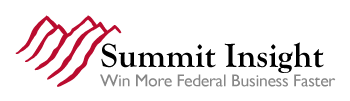 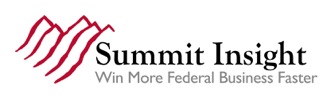 Welcome!Judy Bradt, CEO
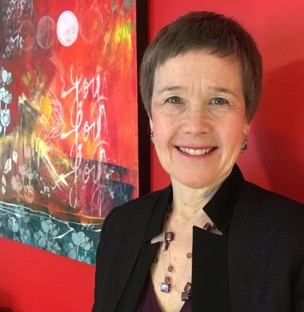 Extraordinary, Results-Driven, Experiences

To Grow Your Federal Business
© Summit Insight 2019
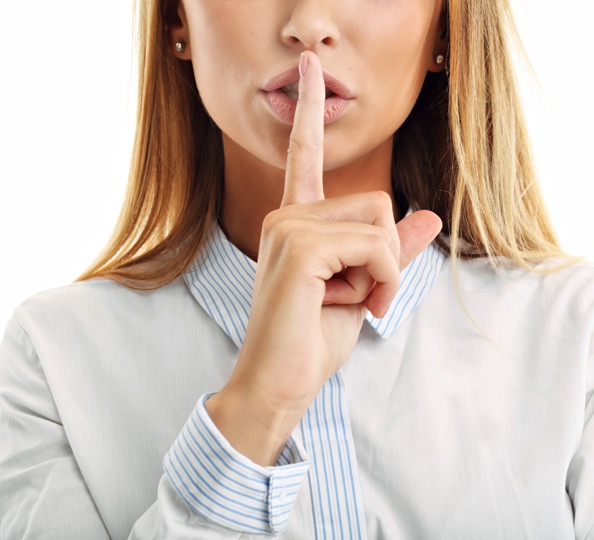 Once Upon A Time…I Had A Dirty Little Secret
The Heart of Darkness of Federal Sales
Come with me…
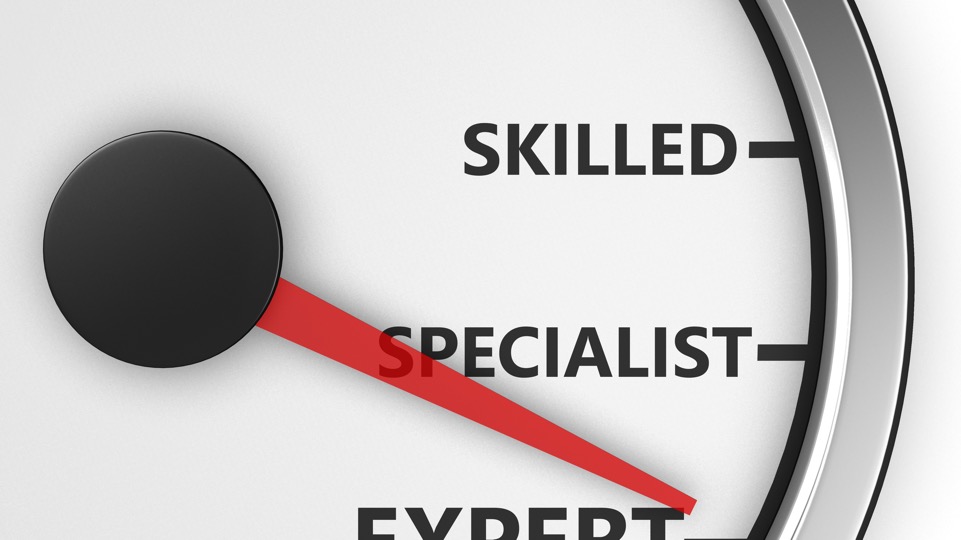 Expert, Right?
25 years. Books. Webinars. Thousands of clients. Millions of dollars in wins for them.
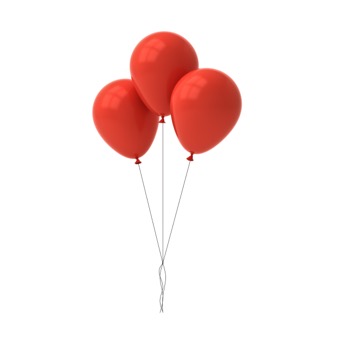 Me? Just Three. Little. Tiny. Federal Contracts.
Just Based on conversations With Friends. No big proposals.
Not one worth more than $10,000.
“FRAUD.”
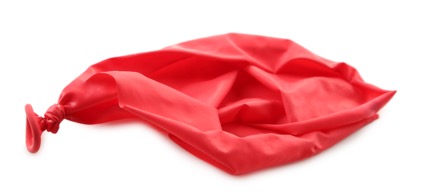 I could tell youfirsthand anything about Federal business…
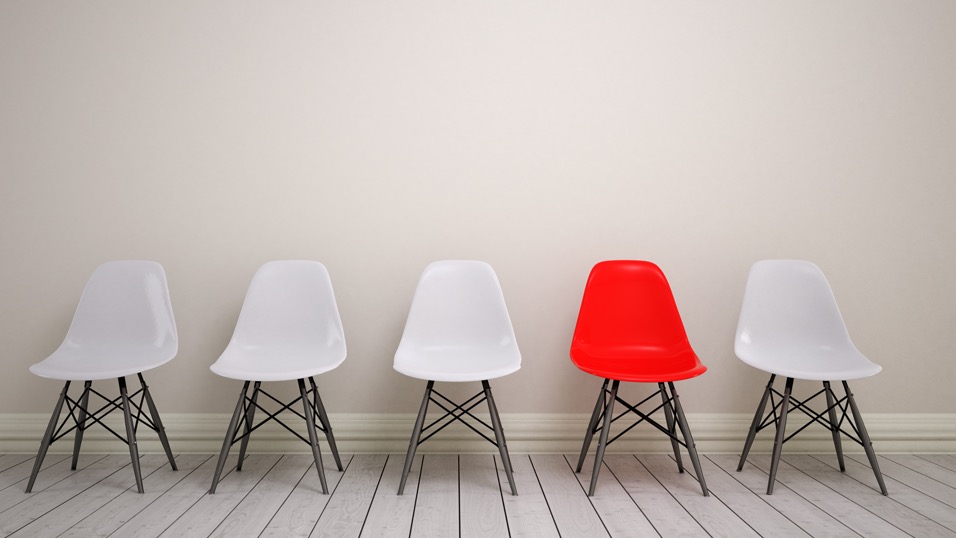 Except This One Thing:
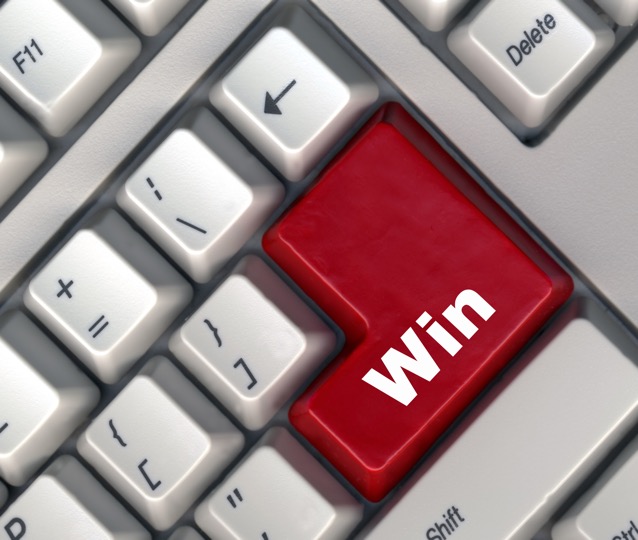 How Do People  Win Serious Federal Contracts?
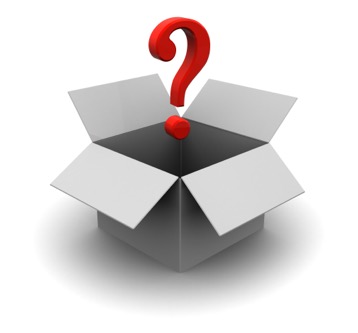 I Knew It Was Your Biggest Problem.
I just couldn’t help. 
No matter how much you offered me.
And the people who did know…weren’t talking.
(Ever see any courses on THAt?)
I Figured It Didn’t Really Matter.
Then This Happened…
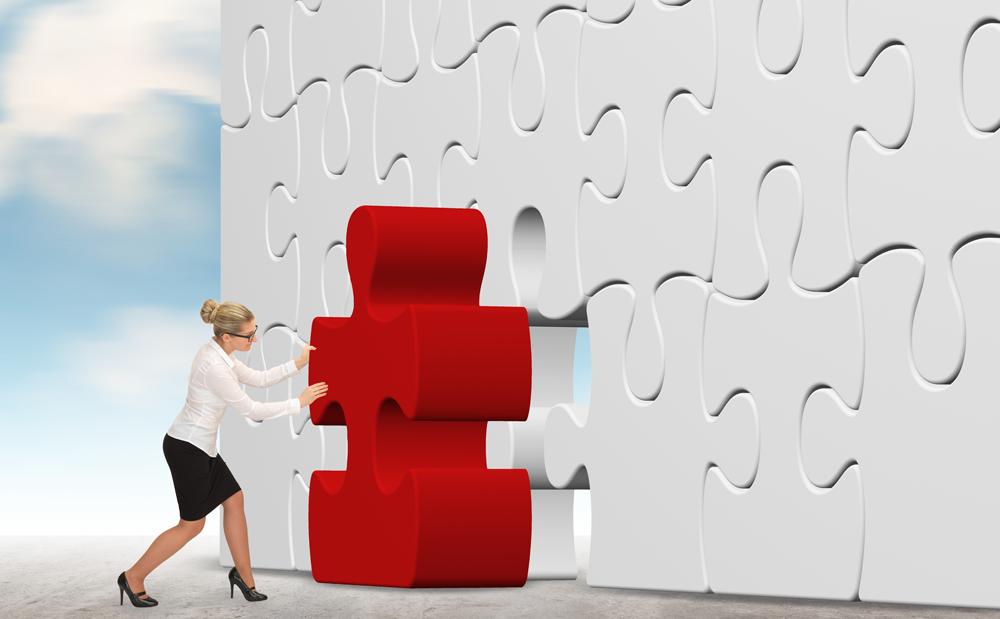 The Big Contract 
Me: Strategy. Research. Sales training. Sales plan. Coaching.
Client: sell.
PERFECT.
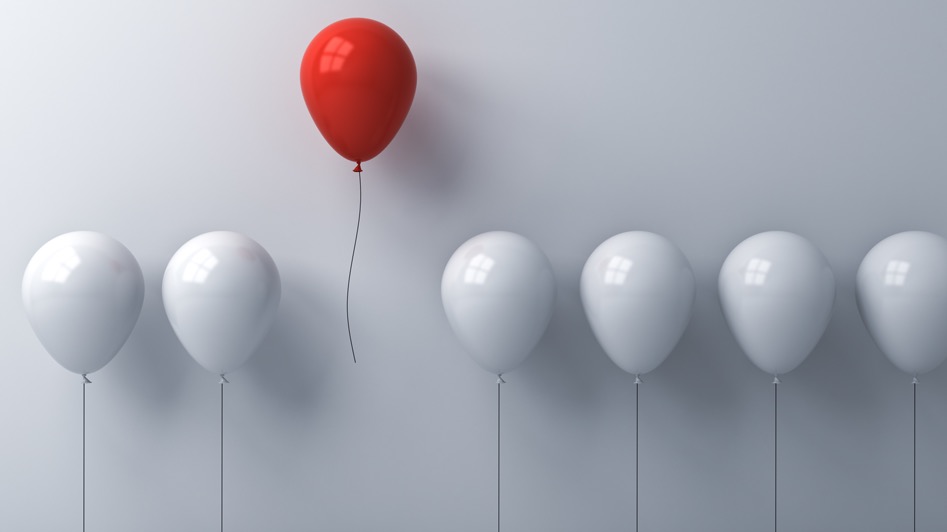 It Was All Going Great!
Then they asked….
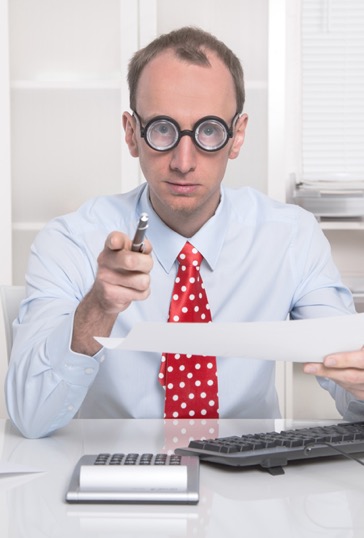 “When Are You Making The Introductions?”
WHOOPS.
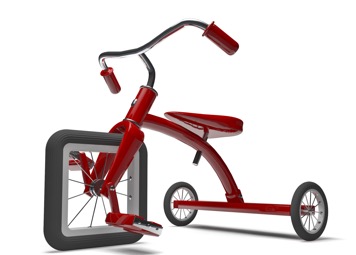 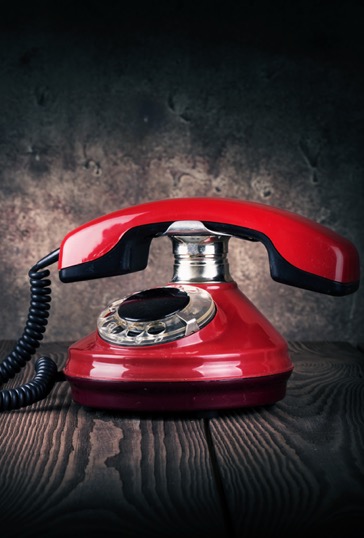 New Mission:Thousands of Calls. Hundreds of Leads.
Forty Weeks.  Epic, right?
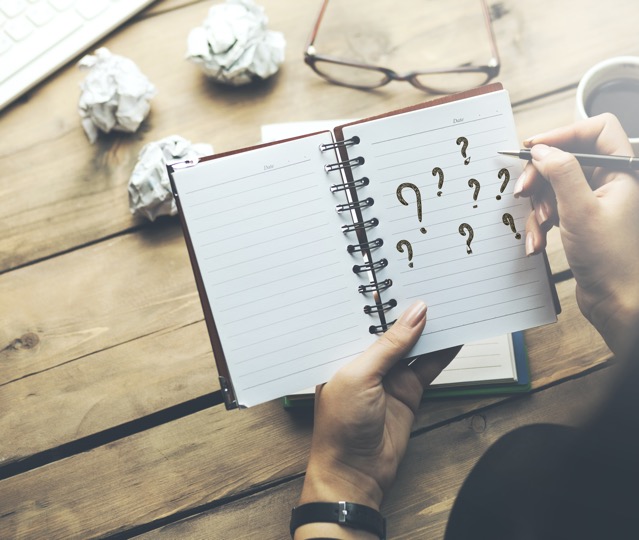 Three Little Problems
I’m An Expert(Not A Seller).I Need This Win.
I’m Scared Of Failing.
JUST DO IT.
Open Plan.Pick Up Phone…And…
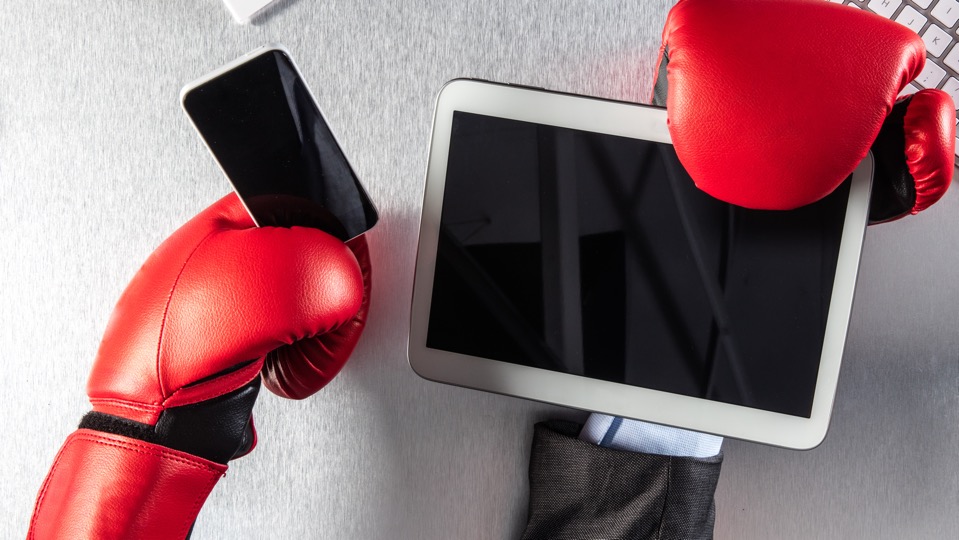 Awkward.
(at first)
Then This Happened.
People were nice. People were… people.
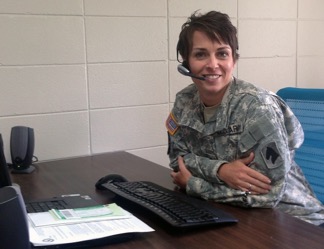 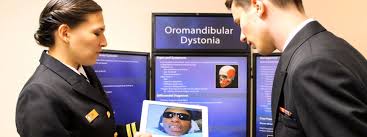 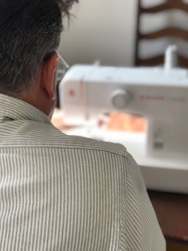 People…
With Promotions. Home Décor. Travel…
And problems!
[Speaker Notes: Images: man sewing curtains; female army warrant officer (from defense Media site);  Uniformed Services University Postgraduate Dental College]
Who told me just what I needed to succeed
When I slowed down
to care about who THEY were 
before “selling” anything.
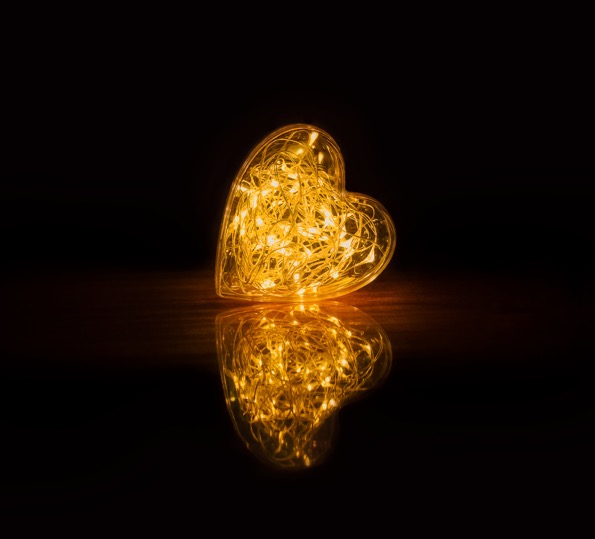 There Was No “Heart of Darkness.”
Only Hearts of GOLD
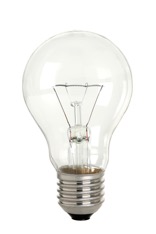 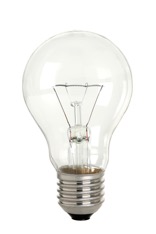 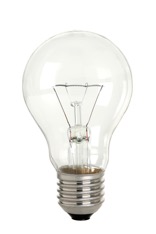 Three Things Hit Me.
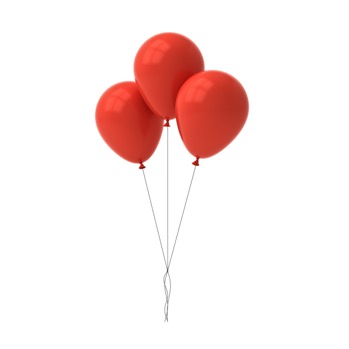 Federal SalesIs Very, Very, Human.
Curiosity   |   Courage   |   Connection
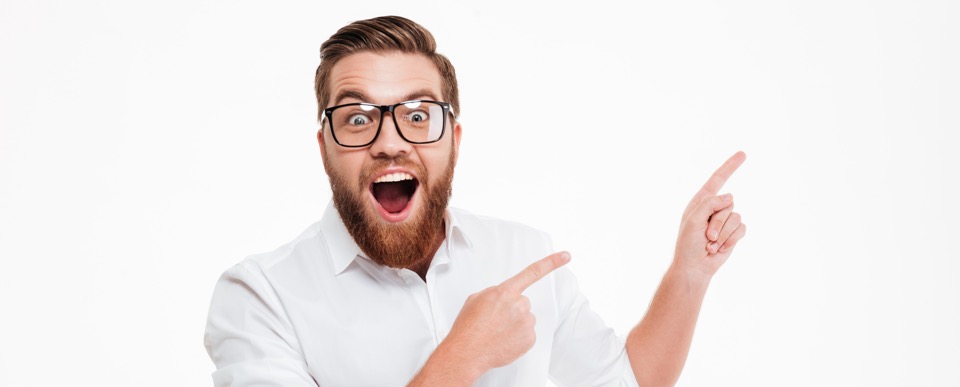 Persistence
Homework
Focus
Research
Sure, you need all that….
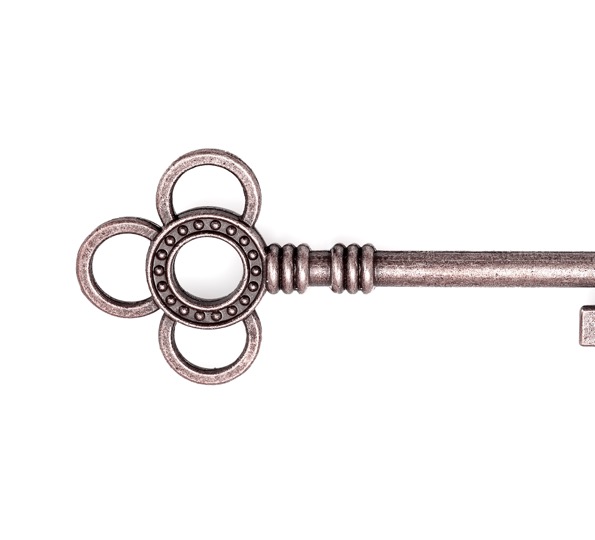 But My Dirty Little Secret—Personal RelationshipsWere Really The Key To Success!
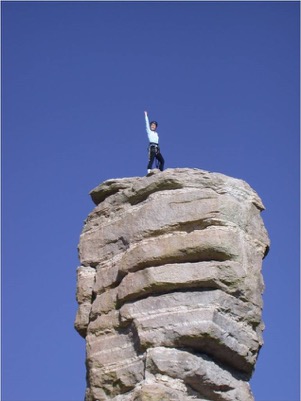 I met my goal…and…
Transformed my fears into unstoppable momentum
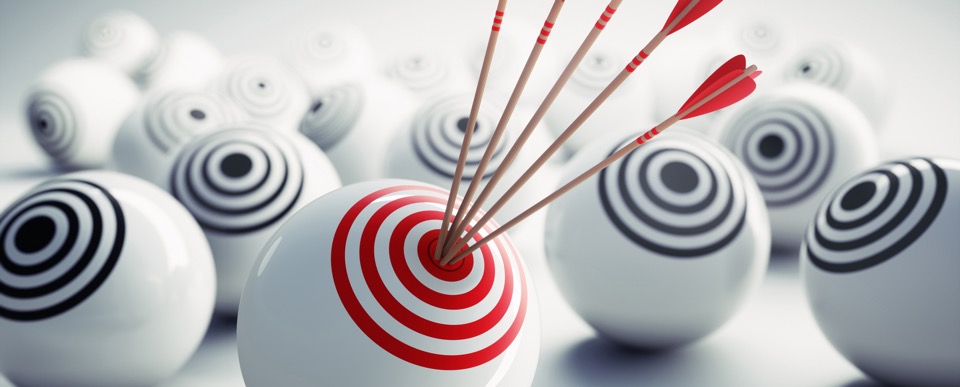 My New Mission: Turn My Hard-Won Lessons Into Your Easy Steps.
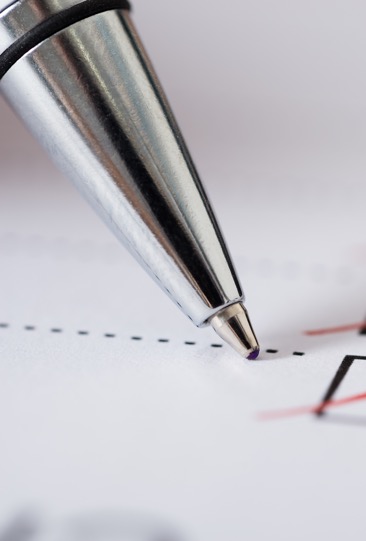 Agenda
Why They Don’t Take Your Calls (and what to do next)
 The Five Worst Mistakes (and how to avoid them) 
 How To Prepare For Your Call (and get invited back)
 The Magic of Micro-Engagement
The Easier Road To Q4 Success
 Your Next Wins
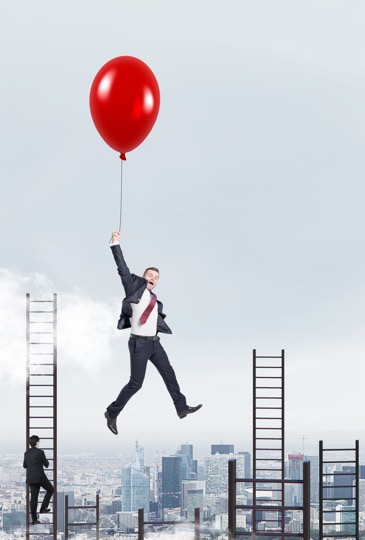 Getting in front of the right federal buyers is a million-dollar problem.
Nearly 50% of govcon c-suite execs said this is their top challenge. 
33% said failure to solve this problem will cost them $1M - $10M million this year.
Federal Buyers? Who Needs ‘Em?
Who else has this problem…
And wants to know how to solve it?
So, What Do Contracting Officers Think Of Vendors?
What’s Your Top Challenge To Getting In Front Of Federal Buyers?
<< POLL >>
They don’t return my calls or emails.
 I never get past a first meeting.
 Small business specialists don’t help.
Tons of meetings, nothing ever happens.
They always pick the other guys.
What’s the one thingthat’s always truewhen they don’t take your call?
Just that. they didn’t pick up your call.
Why They Actually Don’t Take Your Calls(And What To Do Instead)
Rude voicemails
   Inappropriate questions
   Solicitations on the street
   Out of the office!
   I don’t buy what you offer.
   I don’t need what you do right now.
It’s not personal! It’s business.
The Rule That Can Open Doors:FAR Part 15.201
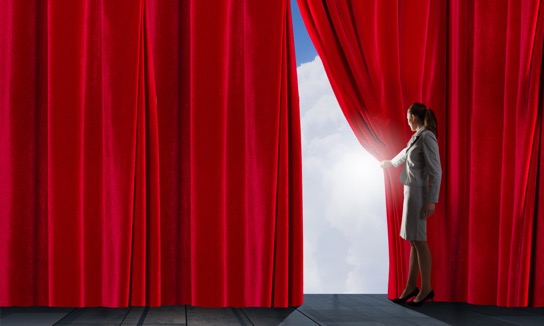 “Exchanges with industry…”“…from the earliest identification of a requirement through receipt of proposals, are encouraged.”
40
[Speaker Notes: Rules of Engagement = The Federal Acquisition Regulations
Are there primarily to protect the buyer. Don’t wield them over the contracting officers. There’s a lot of room for interpretation. 

88,000 Contracting officers…88,000 interpretations. Treat EVERY Contracting Officer as an expert.  Some have graduate degrees in the FAR! These are HER rules.
Here’s what you can always say: “I just want to follow proper protocol. What are yours?”

The Contracting Officer can use ANY FAR rule to make you go away if she wants to. If so, just move on.  But if you are patient, talk to her with an appreciation for how hard her job is to comply with all those rules, and she sees you get it, she’ll guide you through her processes and protocols.
 
Learn FAR 15.201
Take a look at this rule. It says that Federal buyers are ENCOURAGED to speak to vendors. Even if someone say “I can’t talk to you,” there may be any number of reasons why not! Be brave; remember that the FAR supports you…and move on to another one of the 87,999 buyers.]
The Five Worst Mistakes CO/KO’s Say That Vendors Make
(and what to do instead)
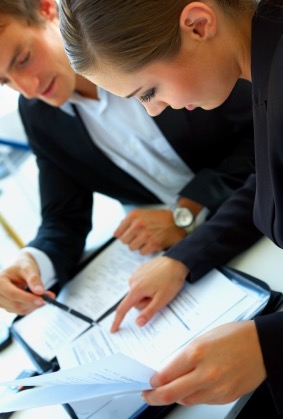 Top Mistake #5:  “Ask Me About SomethingI Don’t Do”
Better Tactic #5: “Ask Me About Something I DO Handle.”
Top Mistake #4:“Ask MeWho Won the Contract.”
Better Tactic #4:Research Awards Yourself.
Top Mistake #3:“Ask Me For Matchmaking With Primes.”
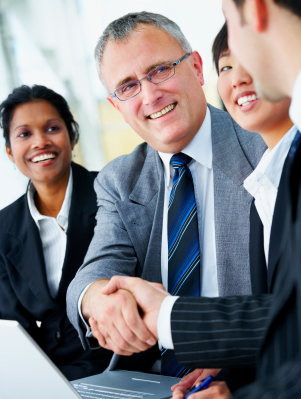 Better Tactic #3:Do Your Own Networking &  Matchmaking
Top Mistake #1:Go Fishing.“Got anything coming up?”
Better Tactic #1:“Have A Specific Ask About Something I Do.”
“I’m a small business.What do you have for me?”
Oh yeah, and just in case…
Avoid The Biggest Goof.
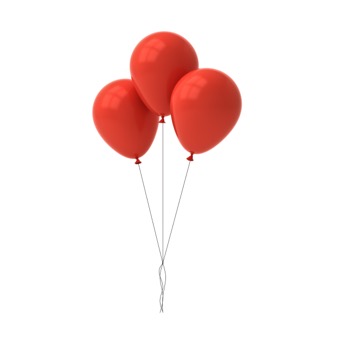 3 Ways To Prepare For Your Call…
And Get invited back!  
3 Ways To Prepare For Your Call
So you get invited back

1. Research the PERSON you’re calling

As well as where, and when, they might need what you do
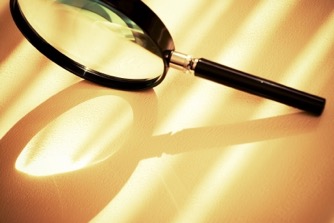 3 Ways To Prepare For Your Call
So you get invited back

2. Know what the agency buys
and what’s happening to their budget
(Up or down both represent opportunities!)
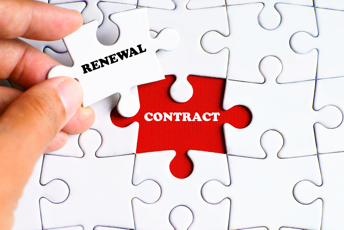 3 Ways To Prepare For Your Call
So you get invited back

3. Relax and be yourself! 
Connect with the person they are.
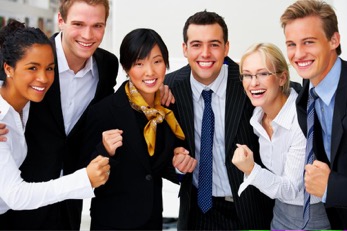 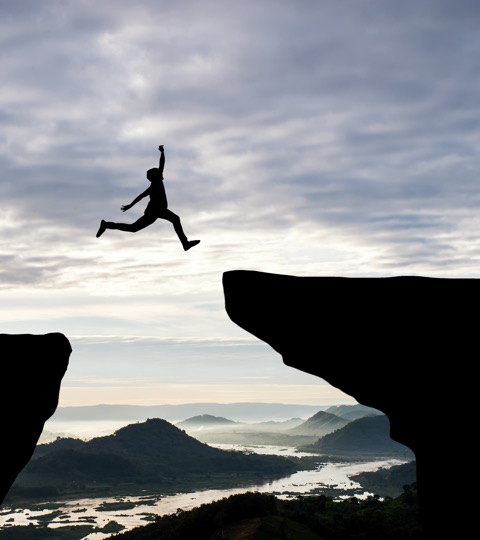 Got Goals?Great!
What might a major federal business goal be?
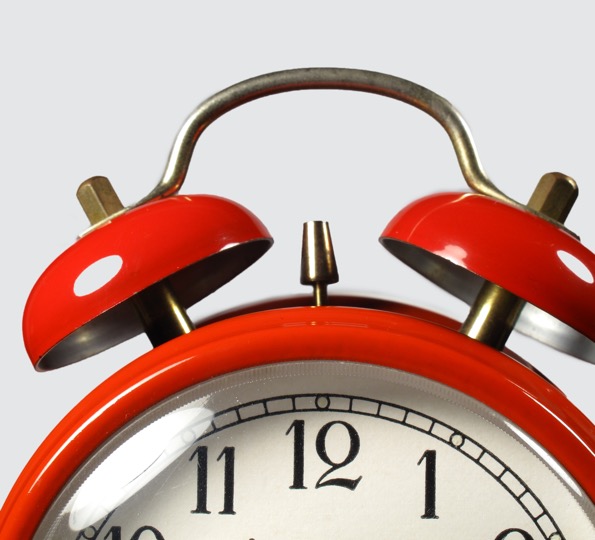 You’re in a hurry.
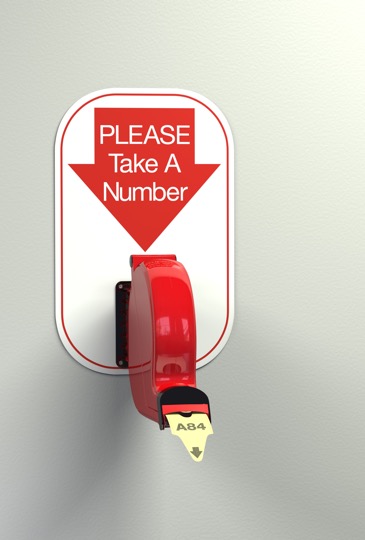 Your buyer…
not so much.
Except Q4…but even then:
“Who are you, again?”
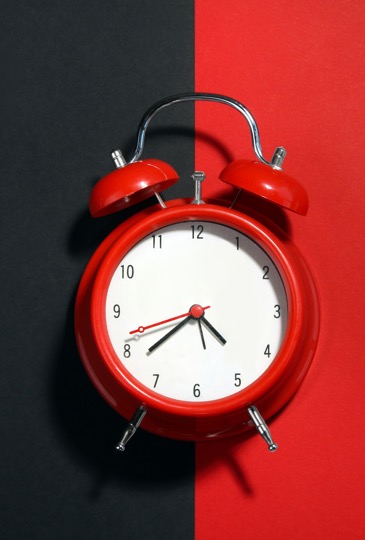 What’s the risk of rushing the relationship?
Take your time.What could you win?
What’re you afraid of missing? 
How could you temper that risk?
How do you fill a jar of marbles?
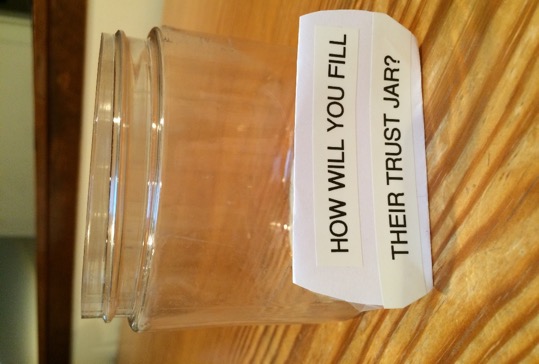 Trust is built one small interaction at a time.
Let’s Look At“Marble Jar” OpportunitiesMore Closely
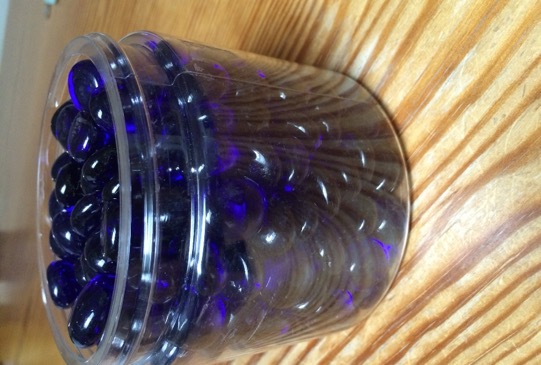 CONCEPT: Micro-Engagements!
Micro-EngagementsLet You Fill The Jar Completely!
Micro-Engagement:
Each action has a purpose. For both of you!
What could be important to them?
End User/Program Manager
Stakeholder
Contracting Officer / Specialist
Small Business Specialist
/
What kind of micro-engagement could you offer to your federal buyer?
/
What kind of micro-engagement might they offer, and that you might MISS?
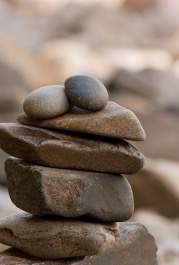 How About Milestones?
Give you a sense of direction, of progress.
Keep you engaged.
Milestone:
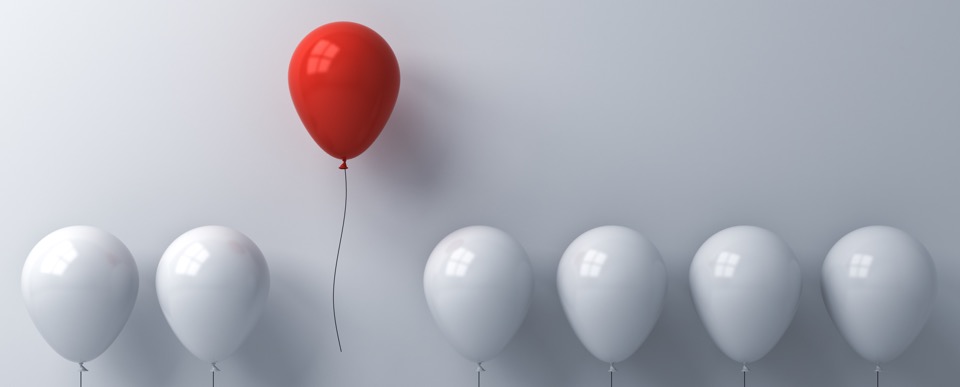 In Federal contracting, what could a milestone look like for you?
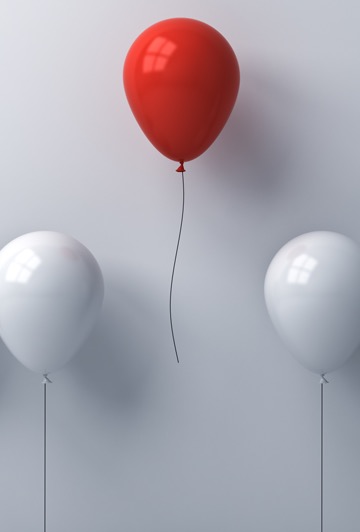 In Federal contracting, what could a milestone look like for your buyer?
Oh. Them.
Yeah. It’s about THEm.
Some Milestone Examples
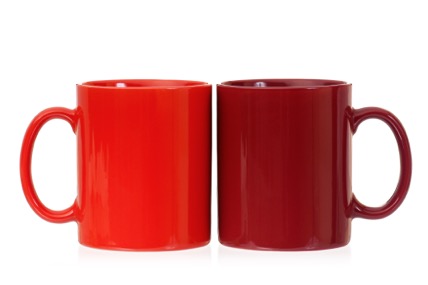 You & Your Federal Buyer Are On This Journey Together.
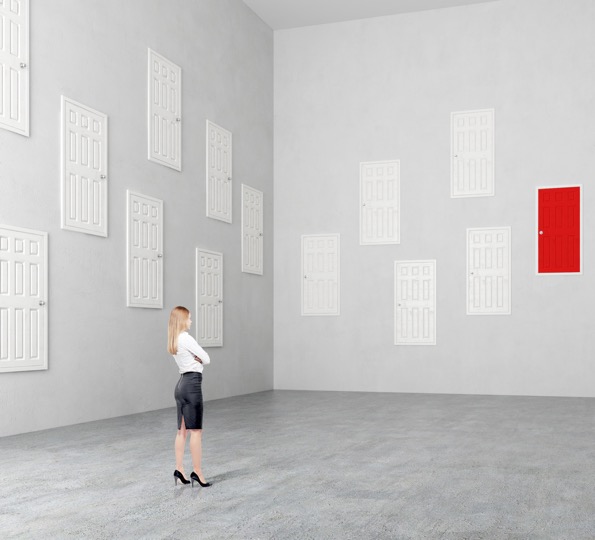 It Took Me 25 Years To Figure This Out
And Over $1,000,000 Lost Opportunity
Start creating opportunities with your best federal prospects now…
…so you can win new workand grow your business, as you serve the country.
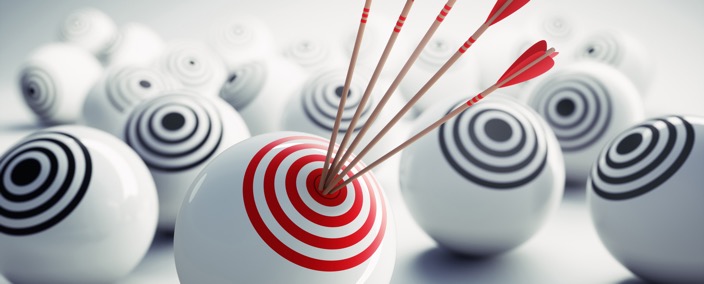 Now, Back To My Mission: Turn My Hard-Won Lessons Into Your Easy Steps.
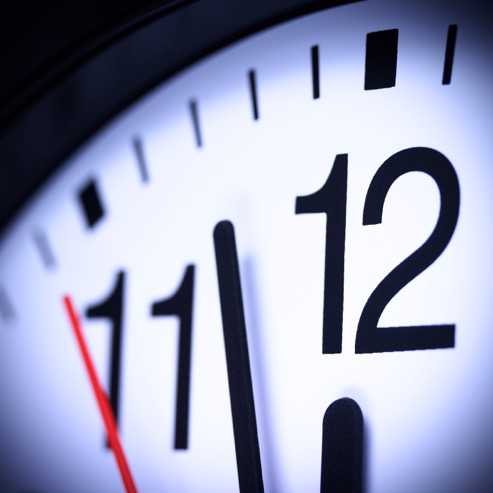 Okay, Let’s Talk About September 30th!
What % Of Federal 2018 Contract Spend Happened in Q4?
Come on. Shout it out.
32%
Take Your Best Shot.
25%
38%
17%
43%
57%
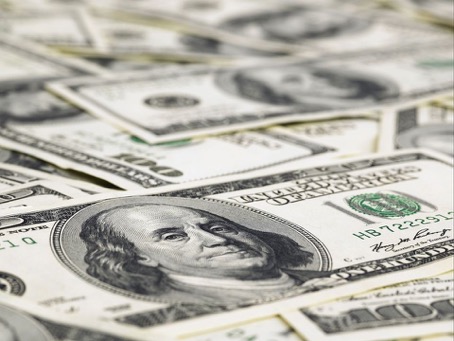 What effect do you expectthat’ll have on2019 Q4?
It’s Time to get calling!
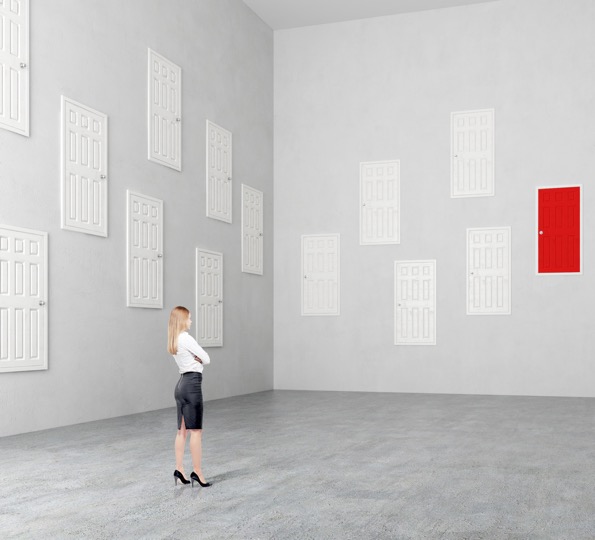 You Can Tackle Q4 Alone.
Even With These Steps
Your Next Win
 Could Still Take You
Over 12 months.

And $30,000 to $233,000.
OR It can be easier.
These four actions help achieve these goals!
Leads
Referrals
Proposals
“Add On” Modifications
Teaming Partners
Under the Radar Orders
New Customers
How To Pick Your Best Federal Prospects Right Now
Current Clients
Shadow Opportunities
Revise Your Pipeline
Revisit Their Forecast
How To Spend Your Time Where The Money Is
Be Top Of Mind
 Focus On The Easiest Wins
 Show Appreciation
 Talk To Your Buyers
Focus On Your Best Values
  Be Where They Can Find You      When They Need You
   Be Set Up For A       First Win In A New Agency
Introducing…The Federal Q4 Online Planning Slam
Now through august 30th…
Focused On Building The Connections You Need To WIN
Action plan, training, tools, coaching, network connections, And a whole lot more
Win full registration for your whole teamright now.
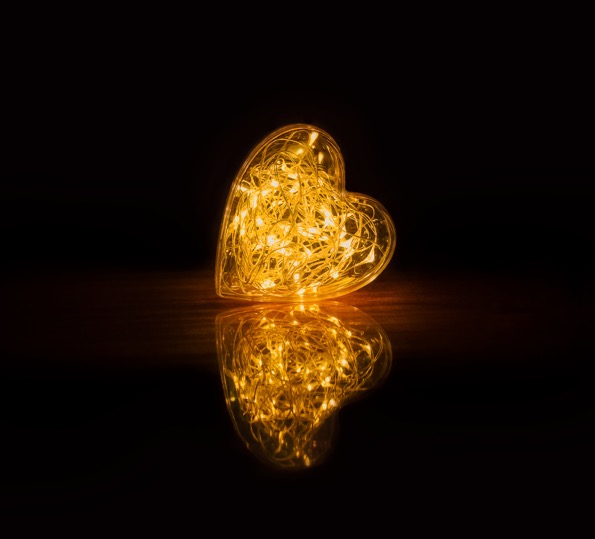 I Found The Hearts of Gold That Can Grow Your Business.
They Grew My Client’s business…
and My heart, too.
Thank you!Judy Bradt, CEO
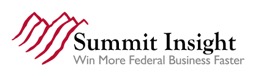 Your Next Wins:

Pick the next winning team
Check out GrowFedBiz.com/Q4-Planning-Slam
Let’s talk on site.
Book a chat   https://judybradt.as.me(703) 627 1074
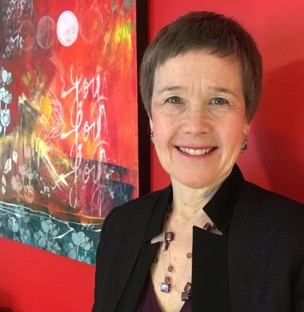 © Summit Insight 2019